Постмодернізм
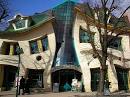 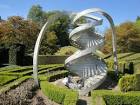 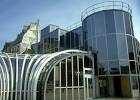 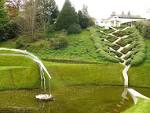 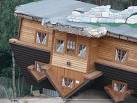 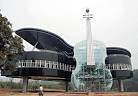 Постмодернізм
Постмодернізм (лат. post— «після»,  і франц. modernisme— «сучасний»)— напрям, який прийшов на зміну модернізму у літературі, філософії та мистецтві.
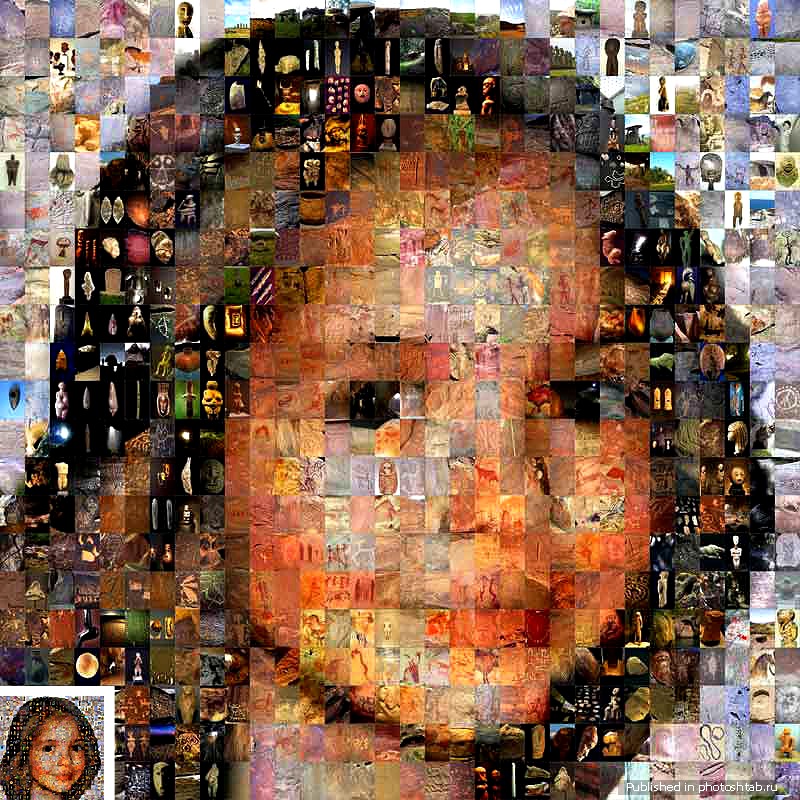 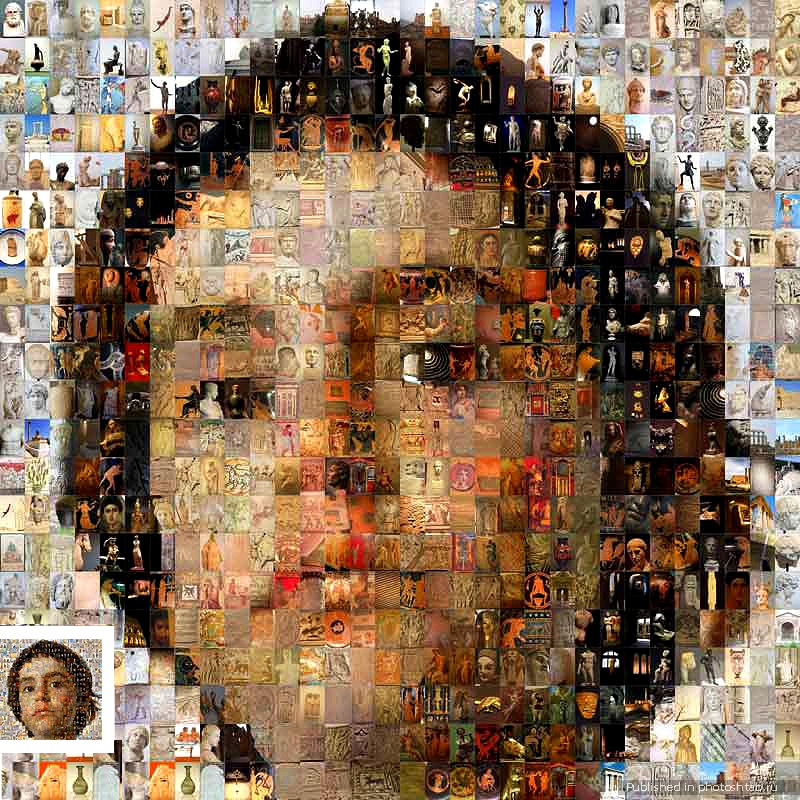 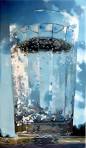 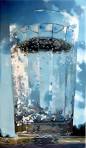 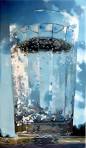 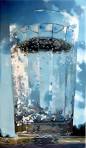 Ян ван 
дер Меєр 
ван Делфт
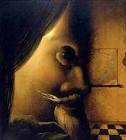 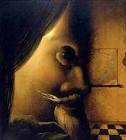 Олег
 Шуляк
Знайдіть риси
постмодернізму
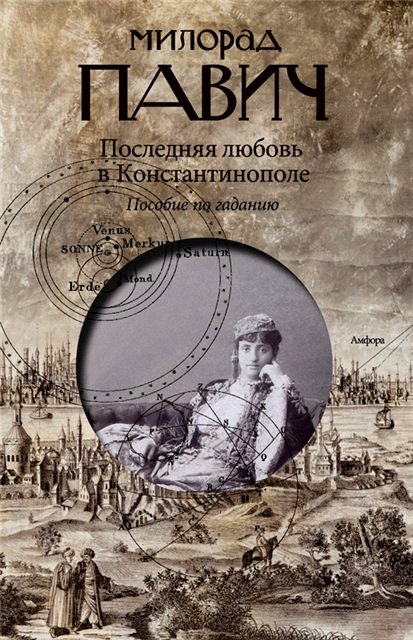 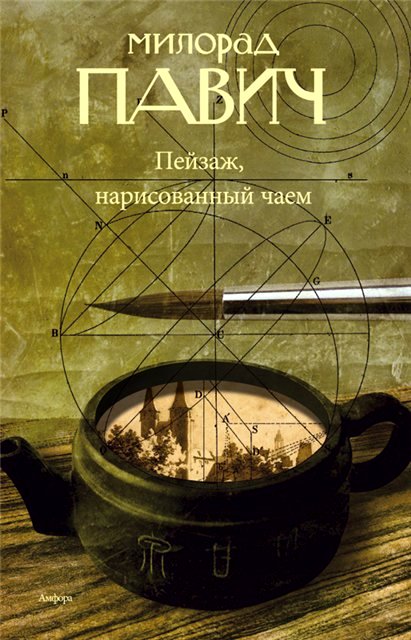 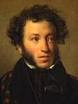 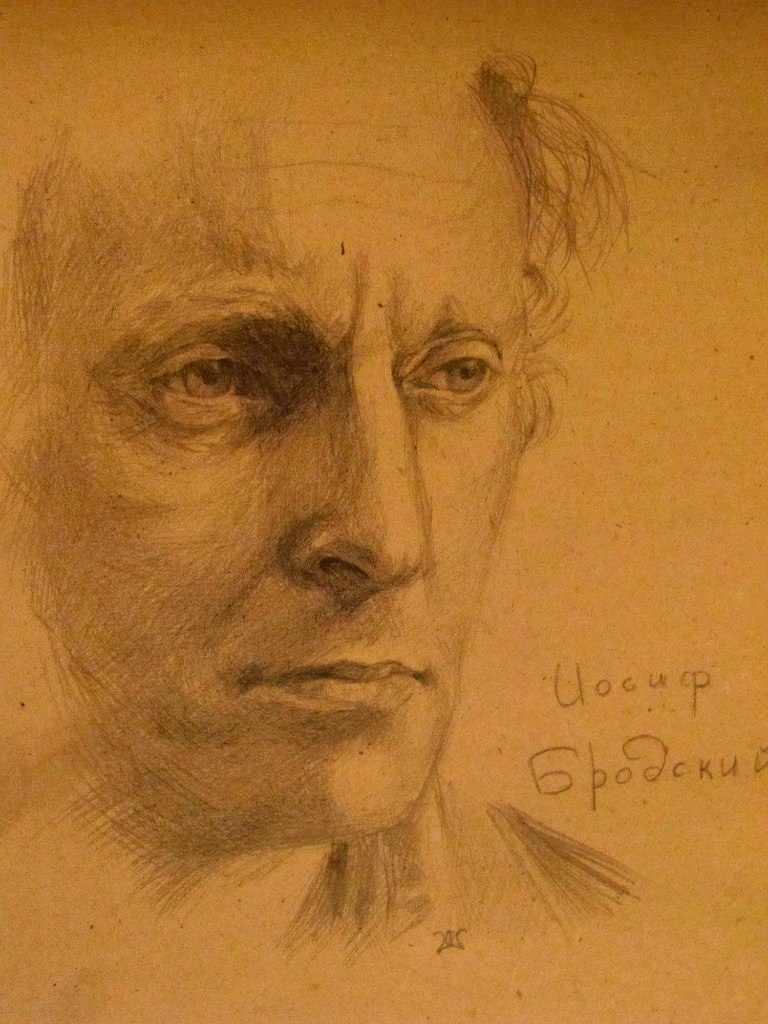 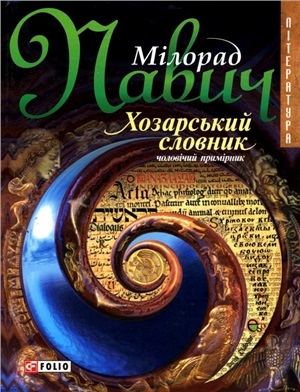 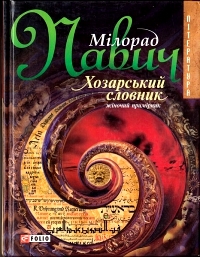 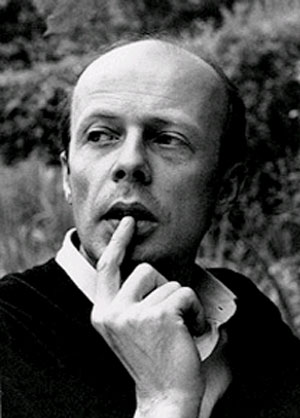 Патрік Зюскінд 
“Запахи”
(історія одного вбивці)
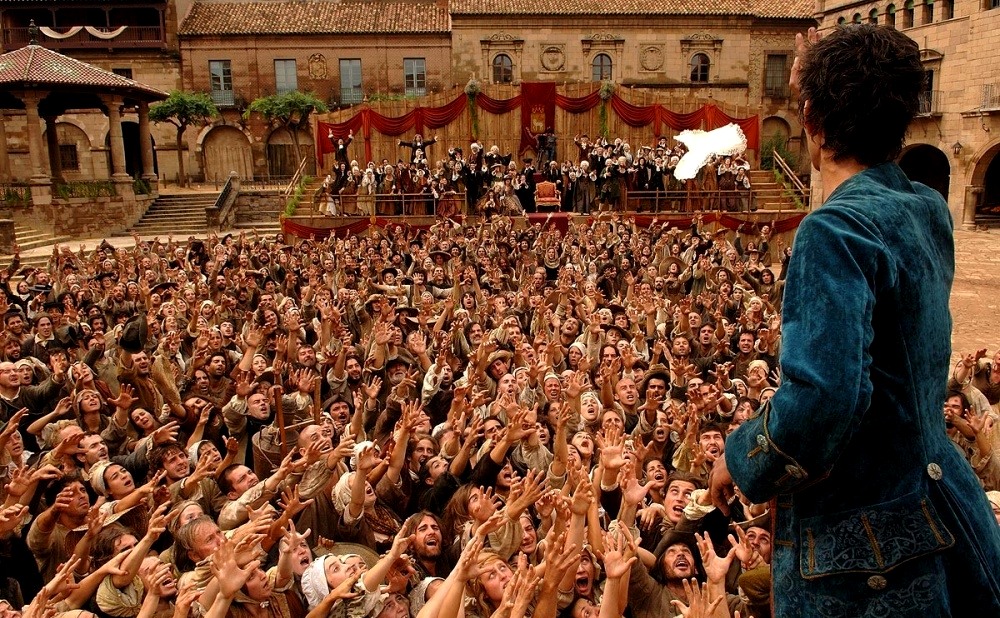 Ваш варіант
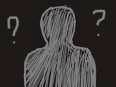 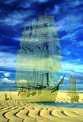 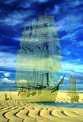 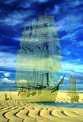 Джон Фаулз (1926-2005)
Англійський письменник, перекладач. Автор романів “Волхв”, “Колекціонер”, “Жінка французького лейтенанта”.
Милорад Павич (1929-2009)
Сербський письменник, перекладач, історик літератури. У 2004 році  номінований на Нобелівську премію. Автор роману-лексикону “Хозарський словник”, роману-кросворду “Краєвид, намальований чаєм”, роману-довідника для гадання “Остання любов у Царгороді”.
Умберто Еко (нар. 1932)
Італійський філософ, учений, літературний критик, письменник. Автор романів “Ім’я троянди”, “Маятник Фуко”, “Празький цвинтар”.
Річард Девід Бах (нар.1936)
Американський філософ, письменник, публіцист. Автор романів “Чайка на ім'я Джонатан Лівінгстон”, “Ілюзії, або Пригоди Месії мимоволі”, “Міст через вічність”.
Йосип Бродський (1940-1996)
Російський та американський поет, драматург, перекладач. Лауреат Нобелівської премії (1987). Автор збірок “Кінець прекрасної епохи”, “Частини мови”, “Римські елегії”, “Уранія”.
Пауло Коельо (нар.1947)
Бразильський письменник. Автор романів “Щоденник мага”, “Алхімік”, “Вероніка вирішує померти”.
Харукі Муракамі (нар.1949)
Японський письменник, перекладач. Автор романів “Трилогія пацюка”, “Хроніки механічного птаха”, “Кафка на пляжі”, “1Q84”.
Патрік Зюскінд (нар. 1939)
Німецький письменник, кіносценарист. Автор творів “Контрабас”, “Парфуми”, “Голубка”, “Історія пана Зоммера”.
Крістоф Рансмайр (нар.1954)
Австрійський письменник, журналіст. Лауреат премій імені Ф.Кафки, Б.Брехта, Г.Белля. Автор магічного роману “Останній світ”.
Література:
Брайнин-Пассек В. «О постмодернизме, кризисе восприятия в новой классике»// Новый мир искусства. – СПб, ноябрь, 2002.
Ісаєва О. “Світова література. Підручник для 11 класу загальноосвітніх навчальних закладів”. – Харків: Сиция, 2011.
Ковбасенко Ю. “Література постмодернізму: По той бік різних боків” (2004). – Ae-lib.narod.ru
Ковбасенко Ю. “Світова література. Підручник для 11 класу загальноосвітніх навчальних закладів”- К.: Грамота, 2011.
http://dic.academic.ru/dic.nsf/enc_philosophy
Презентацію
 “Постмодернізм” 
підготувала
 Бушакова О.В.
НВК “СЗШ І-ІІІ ст. №4 – ліцей”
М. Могилів-Подільський
2013